Внедрение региональной модели ранней помощи в Омской области
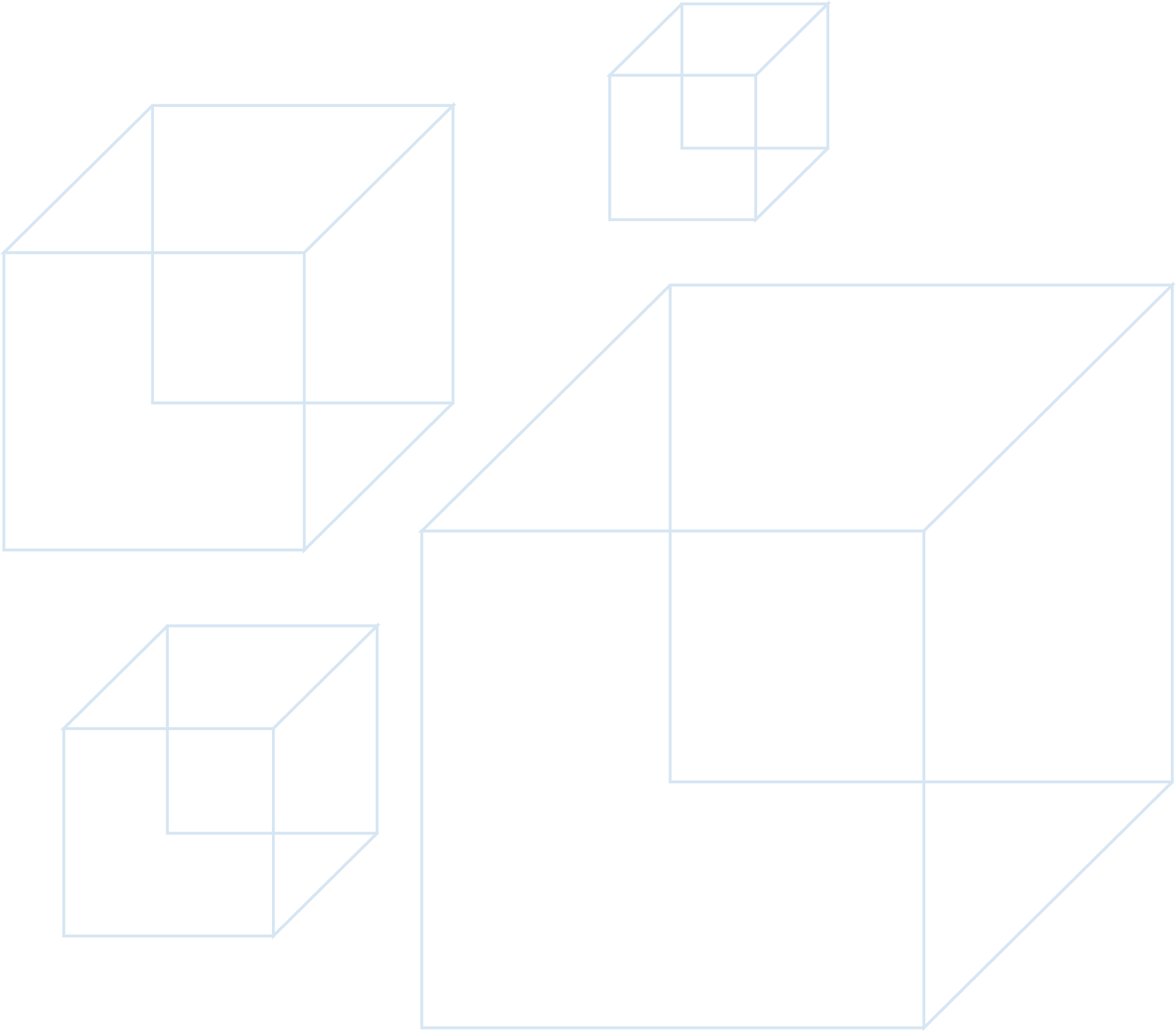 Груздева Оксана Владимировна,
заместитель Министра образования Омской области
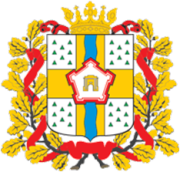 ЗАДАЧИ, ТРЕБУЮЩИЕ РЕШЕНИЯ
Недостаточная информированность населения
Несвоевременная коррекционная помощь семьям
Отсутствие межведомственного взаимодействия
Соглашение 
с Агентством стратегических инициатив

2016-2019
Недостаточный территориальный охват
Малочисленные показатели получателей услуг
Ограниченный 
доступ к услугам ранней помощи
Трудности консолидации работы специалистов
Отсутствие единого координационного центра
Недостаточная удовлетворенность качеством услуг
Реализация проекта «Система доступного и непрерывного образования для детей 
с ограниченными возможностями здоровья с раннего возраста»
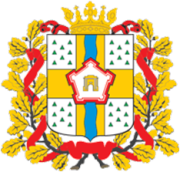 ПРЕДПОСЫЛКИ РАЗВИТИЯ ПРАКТИКИ РАННЕЙ ПОМОЩИ
Максимальная компенсация нарушенных функций
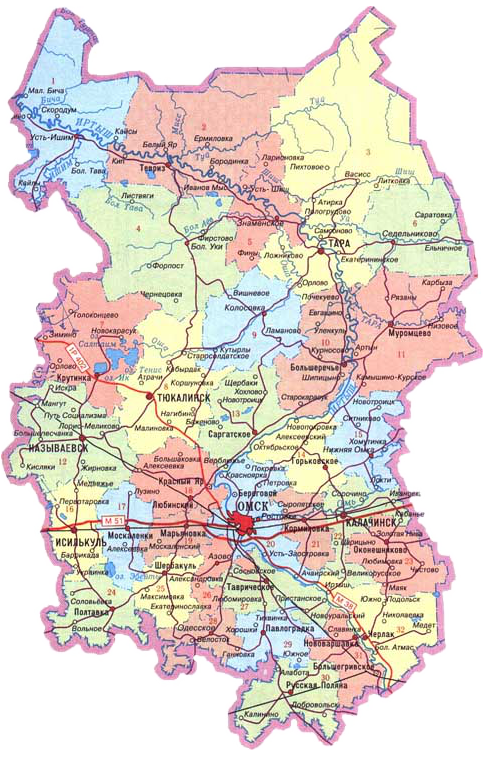 Высокие потенциальные возможности психики
113 682 ребенка в возрасте от 0 до 3 лет
Использование ресурсов семейного окружения
Возможность нормализации темпа и хода развития ребенка
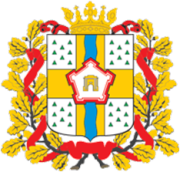 ПРЕДМЕТ СОГЛАШЕНИЯ О МЕЖВЕДОМСТВЕННОМ ВЗАИМОДЕЙСТВИИ
Министерство 
здравоохранения
 Омской области
Министерство 
образования Омской области
Создание на основе  междисциплинарного подхода системы раннего выявления детей с ОВЗ и / или инвалидностью
Создание целостной системы  ранней  комплексной помощи детям с ОВЗ и их семьям
Содействие в улучшении качества жизни ребенка и его семьи путем внедрения комплексных программ
Модель 
ранней помощи
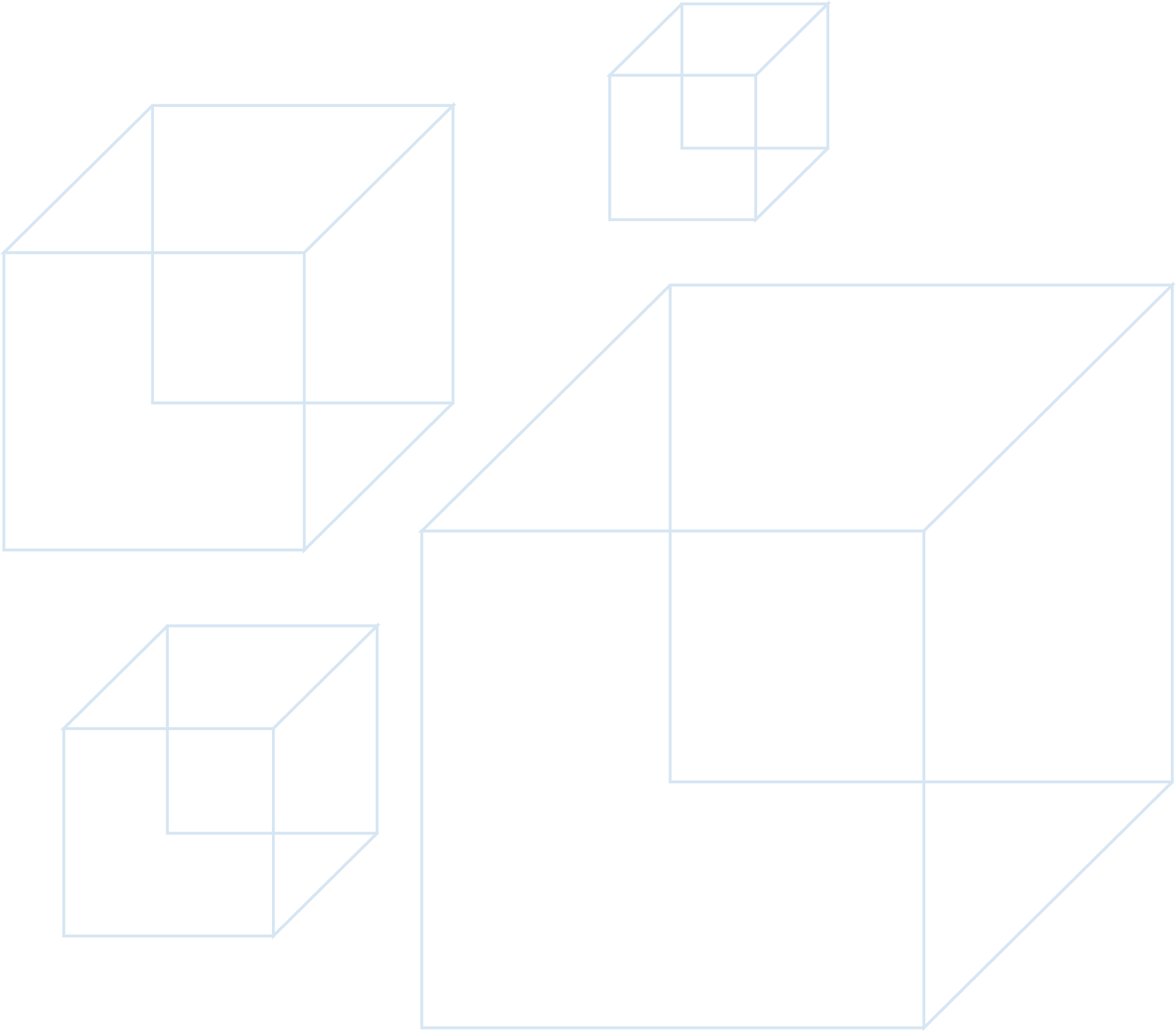 Министерство труда и социального развития Омской области
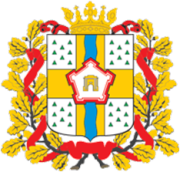 ИНСТРУМЕНТЫ ВНЕДРЕНИЯ РЕГИОНАЛЬНОЙ МОДЕЛИ
4 регламентирующих документа
Разработка нормативно-правовых актов и методических рекомендаций к составлению локальных актов организаций
Проведение информационной кампании в учреждениях системы здравоохранения
100 % учреждений охвачены информацией
Открытие пунктов и служб ранней помощи в организациях путем расширения их функций
183 пункта ранней помощи семье и детям
Система непрерывного повышения квалификации специалистов, оказывающих услуги ранней помощи
80 % специалистов прошли обучение
Создание Регионального ресурсного центра ранней помощи с единой информационной базой данных
1 ресурсный центр и 5 филиалов
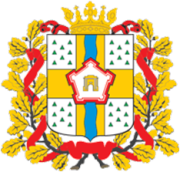 НОРМАТИВНО-ПРАВОВАЯ БАЗА
План мероприятий «Дорожная карта» по разработке и внедрению межведомственной модели 
ранней помощи семьям, воспитывающим детей с ограниченными возможностями здоровья  
в Омской области в 2016-2018 годах, утвержденный распоряжением Правительства Омской области от 10 августа 2016 года № 122-рп
План мероприятий «Дорожная карта» по содействию развитию конкуренции в Омской области 
на 2016-2018 годы, утвержденный распоряжением Губернатора Омской области 
от 26 февраля 2016 года № 37-р
Соглашение об организации межведомственного взаимодействия в рамках оказания 
ранней комплексно помощи детям с ОВЗ, проживающим на территории Омской области, между Министерством образования, Министерством труда и социального развития и Министерством здравоохранения на 2018-2025 годы от 17 декабря 2018 года № 01-10/187/32/6
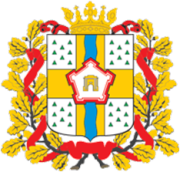 МАРШРУТ ПЕРЕДВИЖЕНИЯ СЕМЬИ 
В СИСТЕМЕ РАННЕЙ ПОМОЩИ
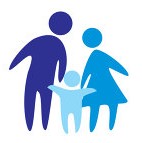 Включение детей, получивших услуги ранней помощи, 
в дошкольные группы различной направленности
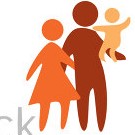 Определение особых образовательных потребностей ребенка и его семьи, 
реализация адресных программ сопровождения
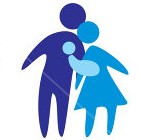 Выявление детей с проблемами в развитии или группы риска в учреждениях
системы здравоохранения
1
2
3
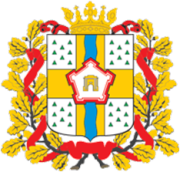 РЕЗУЛЬТАТЫ ВНЕДРЕНИЯ РАННЕЙ ПОМОЩИ
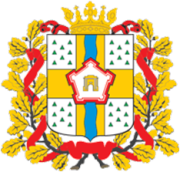 ОБУЧАЮЩИЕСЯ 
С ОГРАНИЧЕННЫМИ ВОЗМОЖНОСТЯМИ ЗДОРОВЬЯ
37 % детей продолжают посещать дошкольные образовательные организации общеразвивающей направленности
24 % детей продолжают посещать дошкольные образовательные организации общеразвивающей направленности и получают психолого-педагогическую помощь
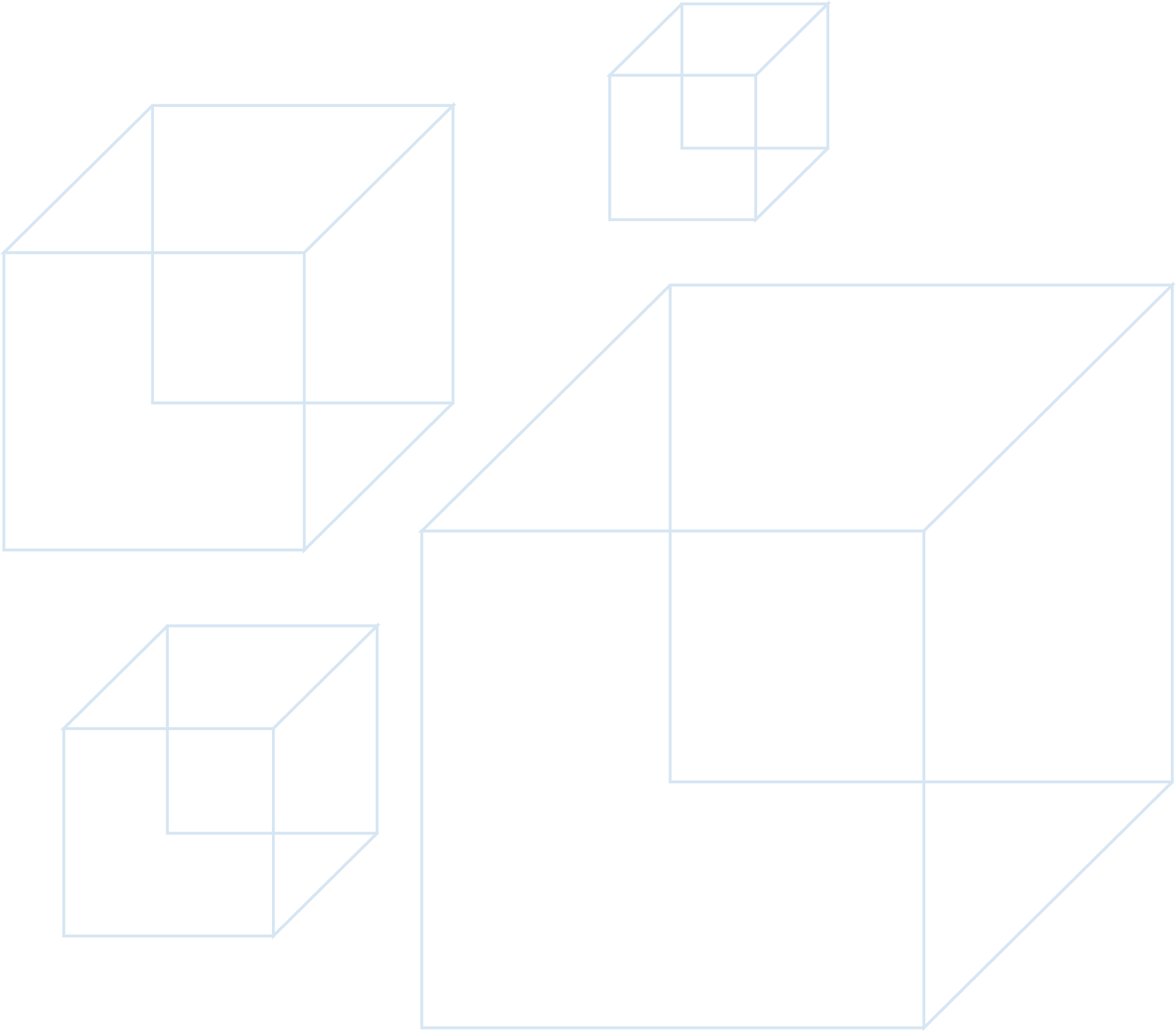 39 % детей продолжают посещать дошкольные образовательные организации компенсирующей и комбинированной направленности
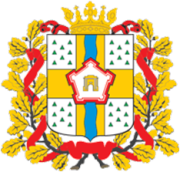 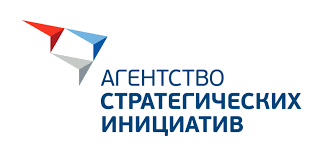 ОБРАЗОВАТЕЛЬНЫЙ ЭФФЕКТ РАННЕЙ ПОМОЩИ
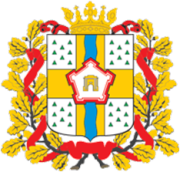 РЕГИОНАЛЬНЫЙ РЕСУРСНЫЙ ЦЕНТР 
СОПРОВОЖДЕНИЯ СИСТЕМЫ РАННЕЙ ПОМОЩИ
Направления работы специалистов Ресурсного центра
Специалисты системы здравоохранения
Специалисты системы образования
Организационно-методическое направление
Информационно-аналитическое направление
Консультативно-диагностическое направление
Коррекционно-развивающее направление
Научно-исследовательское направление
Специалисты системы социальной защиты
Специалисты
СО НКО
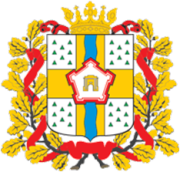 РАЗВИТИЕ РЕГИОНАЛЬНОЙ МОДЕЛИ РАННЕЙ ПОМОЩИ
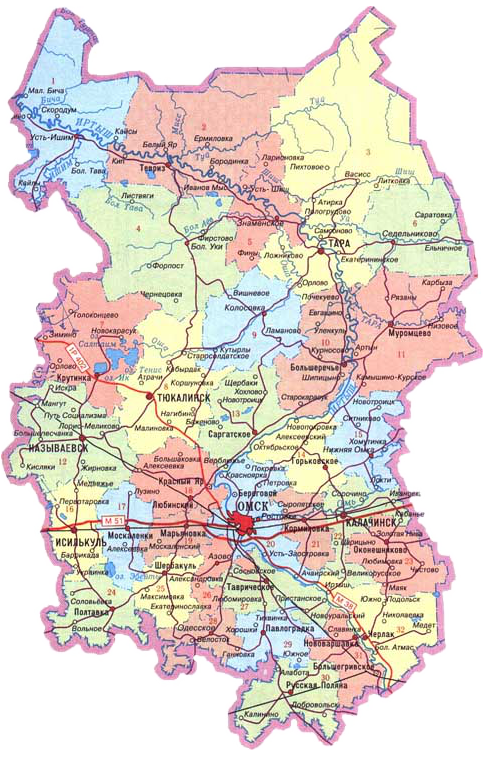 Региональный ресурсный центр
Муниципальный ресурсный центр
Консультативно-диагностический пункт
Оптимизация маршрута передвижения семьи в системе ранней помощи: от обнаружения проблемы до выхода из системы
Возможность быстрой смены формы и варианта сопровождения в зависимости от потребностей ребенка и ресурсов семьи
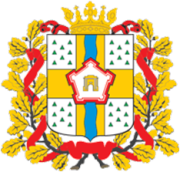 АВТОМАТИЗИРОВАННАЯ СИСТЕМА 
РАННЕЙ ПОМОЩИ «СЛУЖБА ОДНОГО ОКНА»
Министерство образования Омской области
Министерство здравоохранения Омской области
Министерство труда и социального развития Омской области
Индикаторы риска и степень их выраженности
Уровень семейного благополучия
Условия получения образования и результаты
Выявление детей группы риска – потенциальных потребителей услуг
Включение в систему ранней помощи
Прохождение индивидуальной карты РП
Создание индивидуальной карты РП
Определение образовательных потребностей
Прогнозирование динамики развития
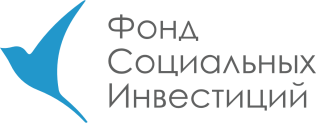 Выход из системы ранней помощи
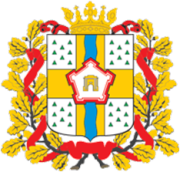 СОЦИАЛЬНО-ЭКОНОМИЧЕСКИЙ ЭФФЕКТ ВНЕДРЕНИЯ АВТОМАТИЗИРОВАННОЙ СИСТЕМЫ «СЛУЖБА ОДНОГО ОКНА»
Увеличение численности семей, охваченных услугами ранней помощи, от общего числа нуждающихся в психолого-педагогическом сопровождении
Сокращение сроков разработки индивидуальных программ сопровождения семьи, воспитывающей ребенка с ОВЗ или группы риска в системе ранней помощи
Создание единого информационного пространства, позволяющего реализовать механизм межведомственного взаимодействия в полном объеме
Сокращение сроков прохождения семьи по разработанному маршруту, возможность его гибкого изменения на любом этапе реализации
Уменьшение количества детей с ОВЗ и, следовательно, сокращение финансовых затрат на обеспечение специальных условий обучения и воспитания
Внедрение региональной модели ранней помощи в Омской области
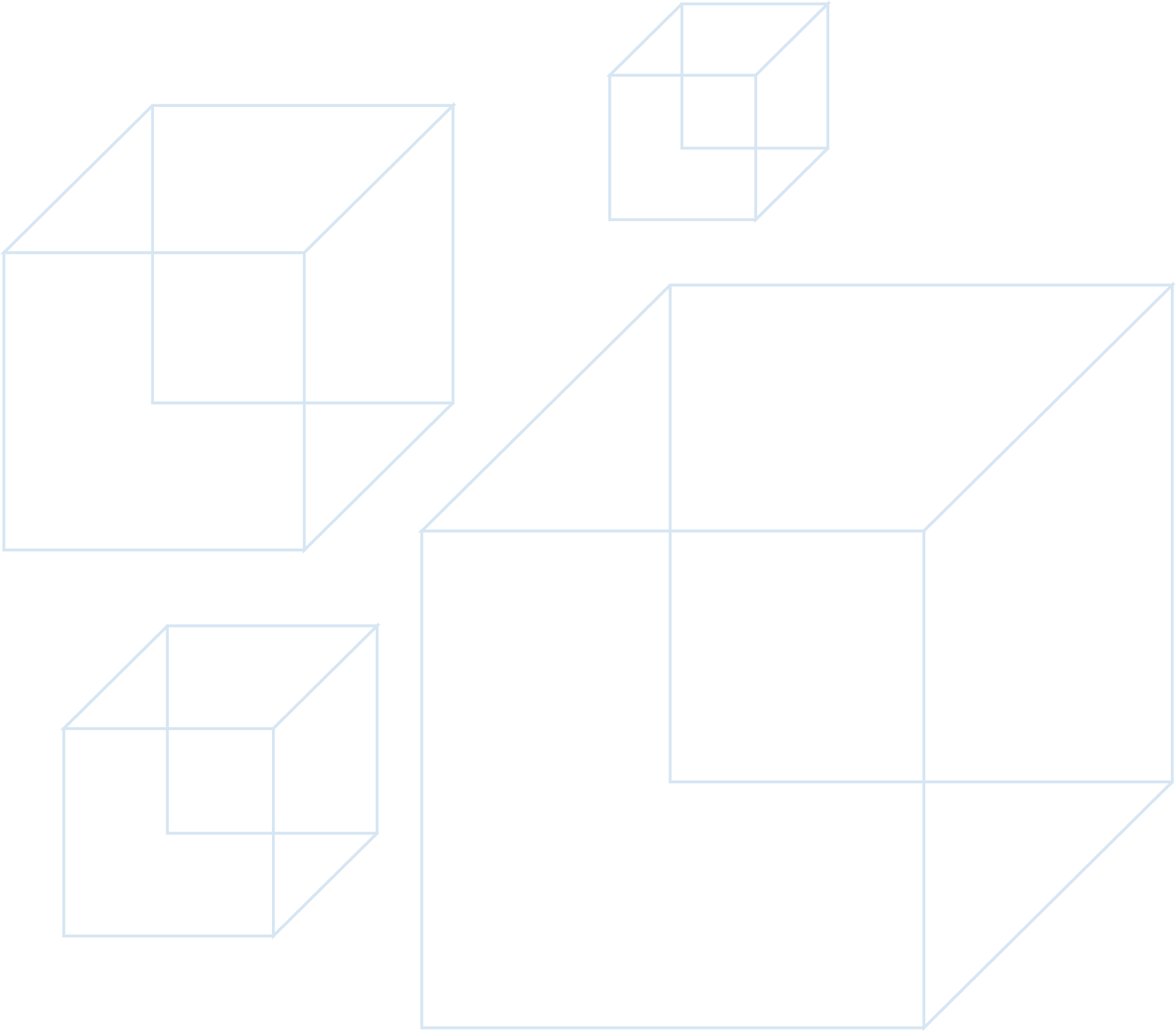 Груздева Оксана Владимировна,
заместитель Министра образования Омской области